Об итоговой аттестации
Итоговая аттестация для обучающихся 9  класса проводится в следующих формах:
1) письменного экзамена по родному языку (по языку обучения) – письменная работа (эссе);
2) письменного экзамена по математике (алгебре); 
3) письменного экзамена по казахскому языку и литературе в классах с русским языком обучения;
4) письменного экзамена по предмету по выбору (физика, химия, биология, география, геометрия, история Казахстана, всемирная история, литература (по языку обучения), иностранный язык (английский, французский, немецкий), информатика
Описание экзаменационной работы 
ПРЕДМЕТ «РУССКИЙ ЯЗЫК» 
(с русским языком обучения)
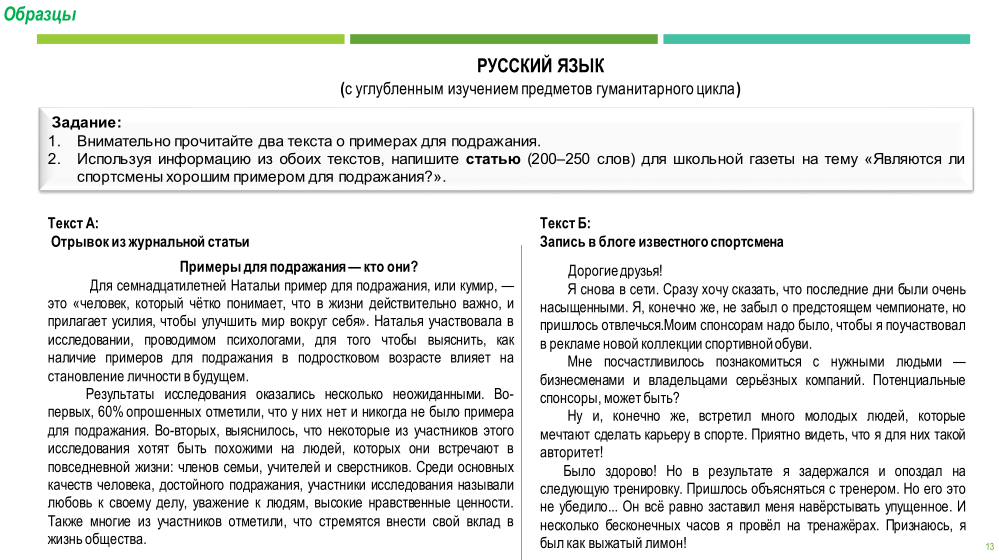 Шкала перевода баллов экзамена в экзаменационную оценку
Описание экзаменационной работы 
ПРЕДМЕТ «МАТЕМАТИКА (АЛГЕБРА)»
Шкала перевода баллов экзамена в экзаменационную оценку
«ҚАЗАҚ ТІЛІ МЕН ӘДЕБИЕТІ» ПӘНІ(оқыту қазақ тілінде емес)
Структура экзаменационной работы предполагает работу с текстом (300-350 слов):
• 5 заданий на лексический подбор;
• 10 заданий на перефразирование;
• 3 задания, требующих кратких и развернутых ответов.
Емтихан балдарын емтихан бағасына ауыстыру шәкілі
Описание экзаменационной работы ПРЕДМЕТ «ХИМИЯ»
Шкала перевода баллов экзамена в экзаменационную оценку
Описание экзаменационной работыПРЕДМЕТ «БИОЛОГИЯ»
Шкала перевода баллов экзамена в экзаменационную оценку
Описание экзаменационной работыПРЕДМЕТ «ФИЗИКА»
Шкала перевода баллов экзамена в экзаменационную оценку
Описание экзаменационной работы  ПРЕДМЕТ «РУССКАЯ ЛИТЕРАТУРА»
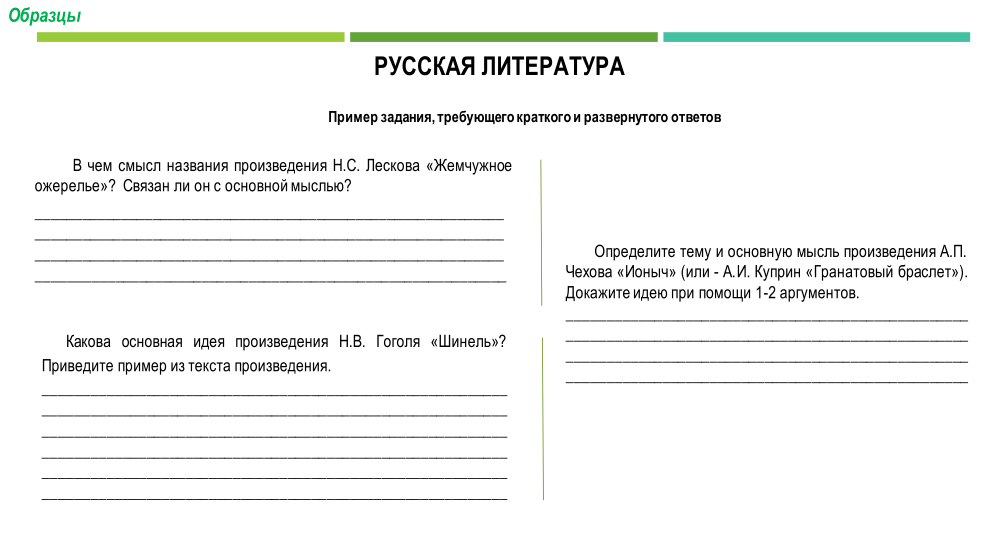 Шкала перевода баллов экзамена в экзаменационную оценку
Описание экзаменационной работы ПРЕДМЕТ «ГЕОМЕТРИЯ»
Шкала перевода баллов экзамена в экзаменационную оценку
Описание экзаменационной работы ПРЕДМЕТ «ИСТОРИЯ КАЗАХСТАНА»
Шкала перевода баллов экзамена в экзаменационную оценку
Описание экзаменационной работы ПРЕДМЕТ» ВСЕМИРНАЯ ИСТОРИЯ»
Шкала перевода баллов экзамена в экзаменационную оценку
Описание экзаминационной работы ПРЕДМЕТ «ГЕОГРАФИЯ»
Шкала перевода баллов экзамена в экзаменационную оценку
Описание экзаменационной работы ПРЕДМЕТ «ИНФОРМАТИКА»
Шкала перевода баллов экзамена в экзаменационную оценку
Description of paperSUBJECT «ENGLISH»
Структура экзаменационной работы предполагает работу с текстом (180-200 слов):
• 5 заданий на лексический подбор;
• 10 заданий на перефразирование;
• 3 задания, требующих кратких и развернутых ответов.
Scale for transferring marks into exam grades
Материалы экзаменационных работ для обучающихся 9 класса готовятся управлениями образования областей, городов Нур-Султан, Алматы и Шымкент.
Обучающиеся обязаны
соблюдать нормы поведения, установленные инструкцией; 
сдать экзаменационную работу после завершения времени, отведенного для экзамена.
Во время тестирования запрещается использовать следующие предметы:
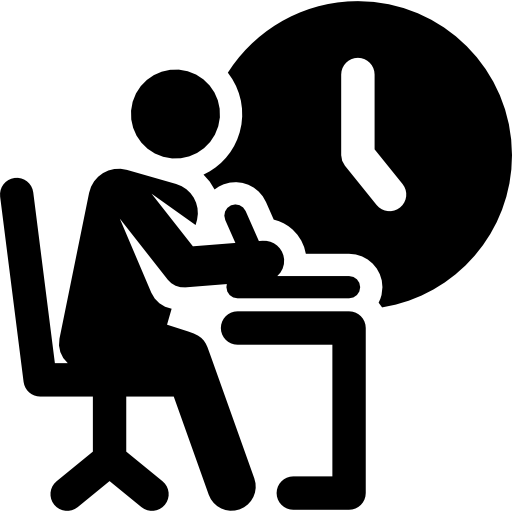 разговаривать
пересаживаться с места на место,
обмениваться экзаменационными материалами
списывать
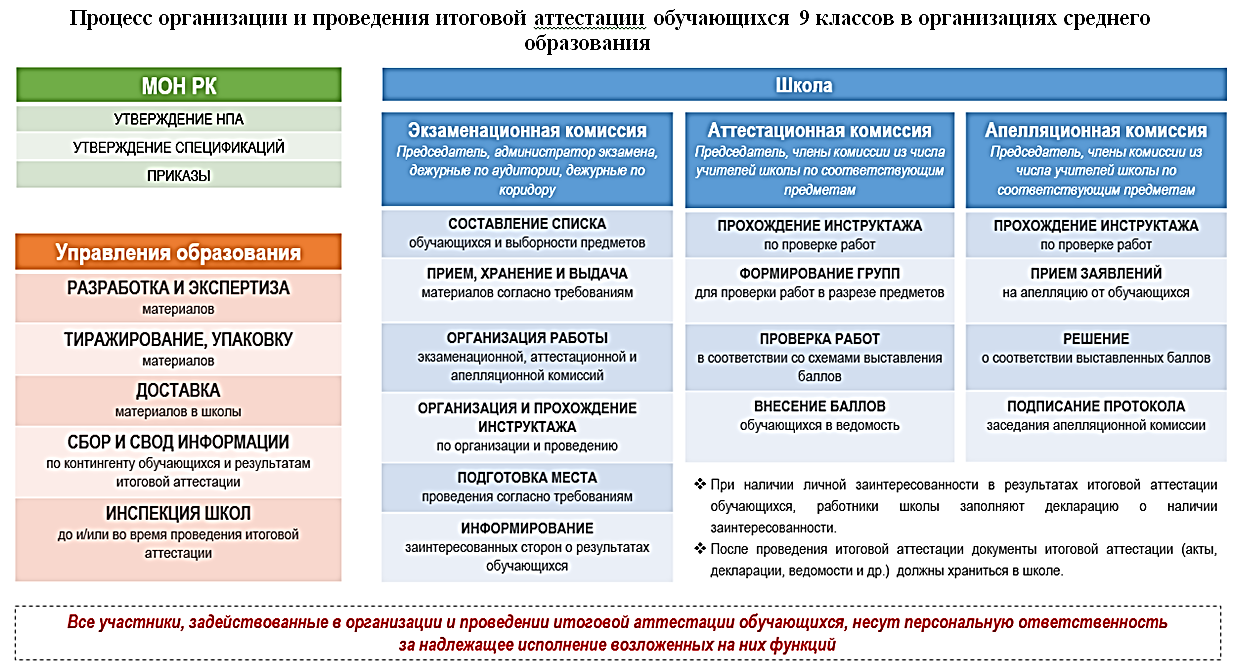